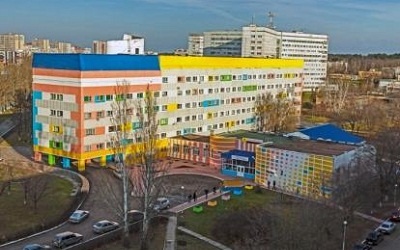 Стратегия выхаживания недоношенных новорожденных в ОРИТН
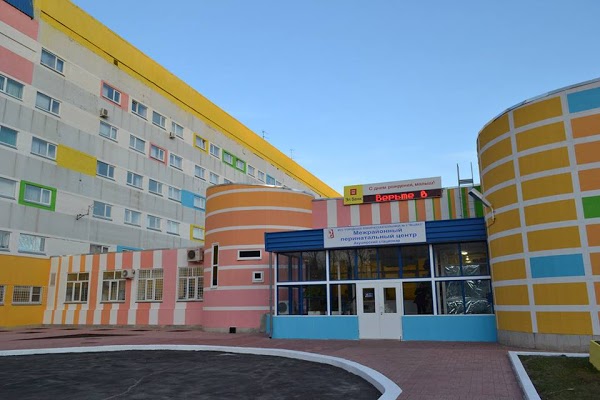 Докладчик:
медсестра палатная (постовая) 
отделения реанимации и интенсивной терапии новорожденных
Ялова Оксана Ивановна
Г.Тольятти МПЦ ГБУЗ СО ТГКБ№5
Заведующая отделением: Павловская С.А
Главный врач : Ренц Н.А
Лечебно- охранительный режим
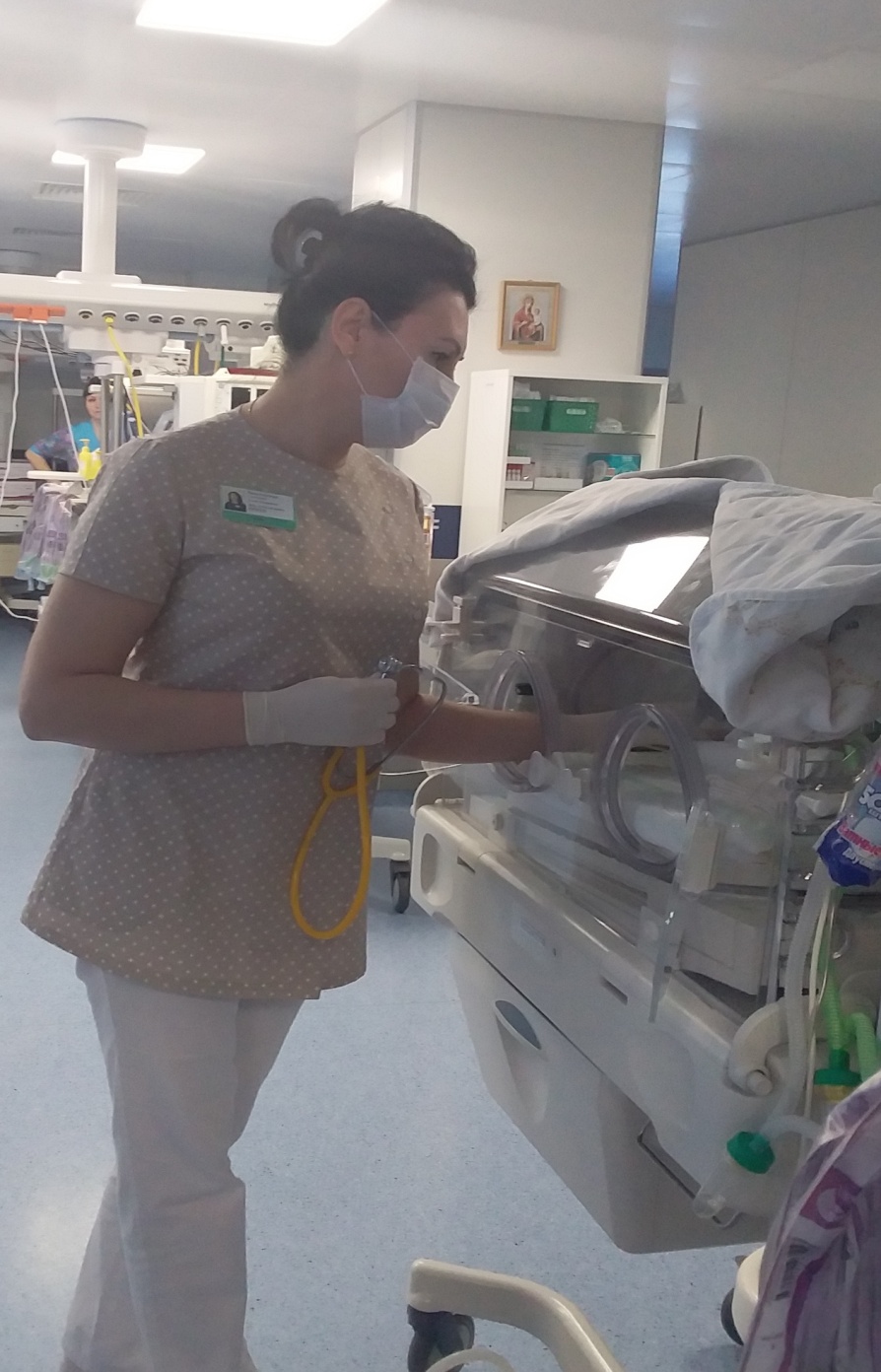 Организация правильного лечебно-охранительного режима  является залогом успешного лечения
Катетеризация пупочной вены
Катетеризация пупочной вены силиконовыми  или полиуретановыми катетерами   
    Преимущества :
Технически прост 
Малотравматичен 
Возможен  инвазивный забор крови 
Возможна инфузия любых растворов
 Средняя продолжительность функционирования пупочных катетеров составляет 3-7 суток
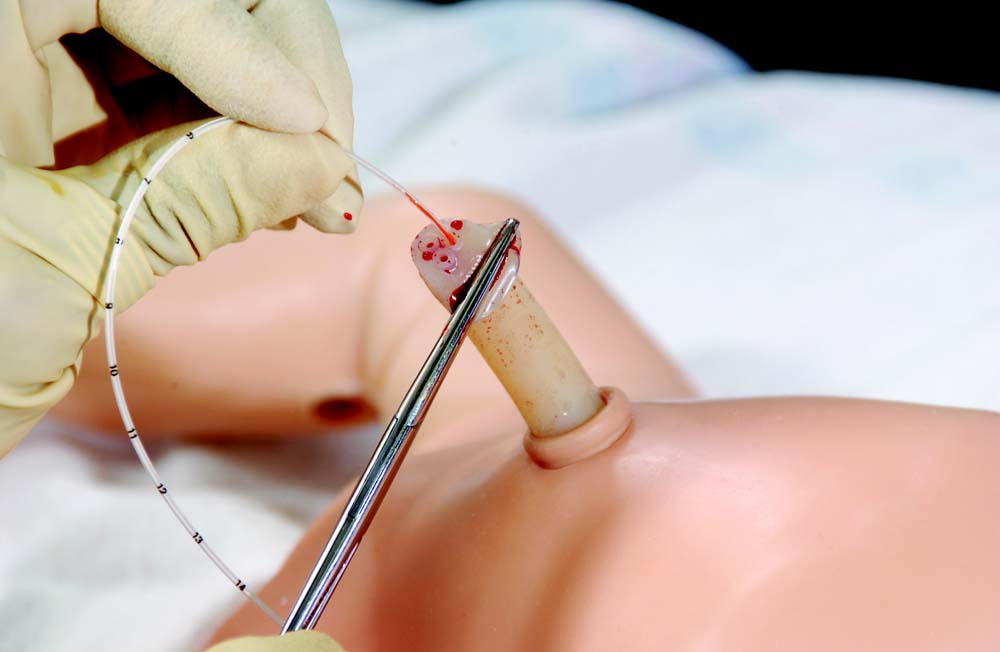 Постановка глубокой  линии
Постановка глубокой венозной линии у НН 
    Преимущества:
Забор крови на лабораторные анализы 
Проведение лекарственной  и  инфузионной 
     терапии
Целостность кожных покровов
Уменьшение болезненности манипуляций
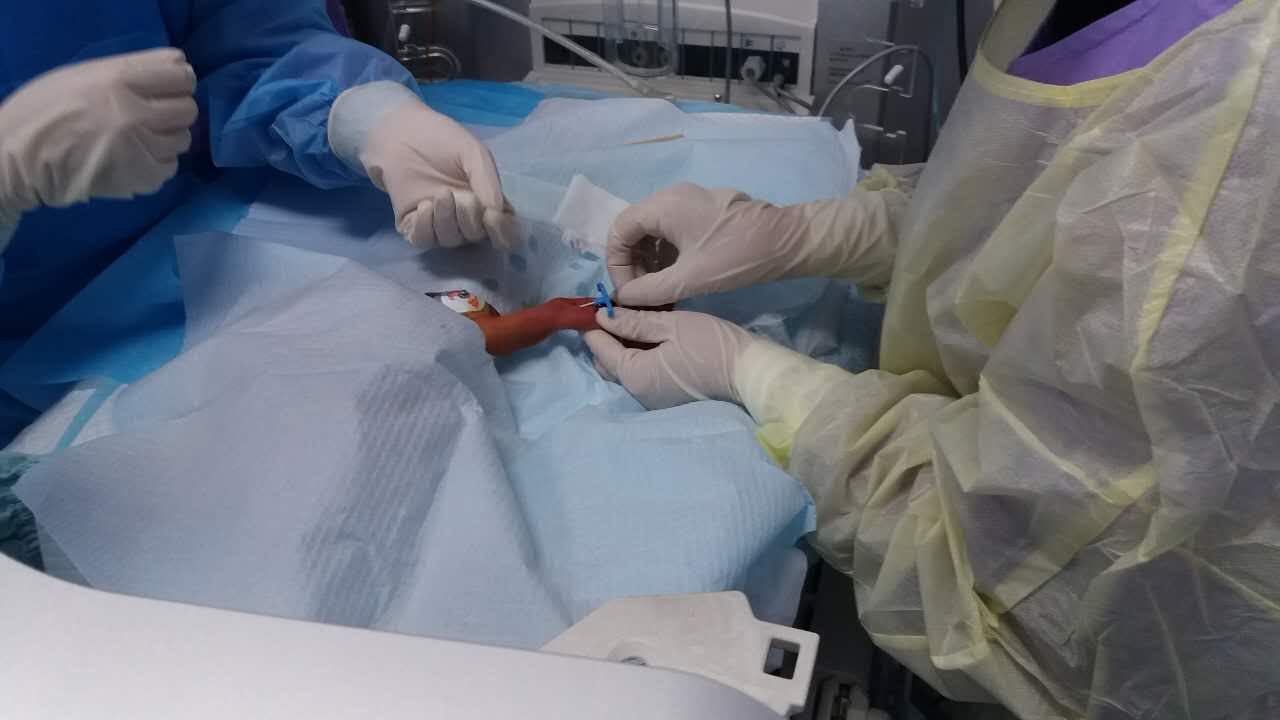 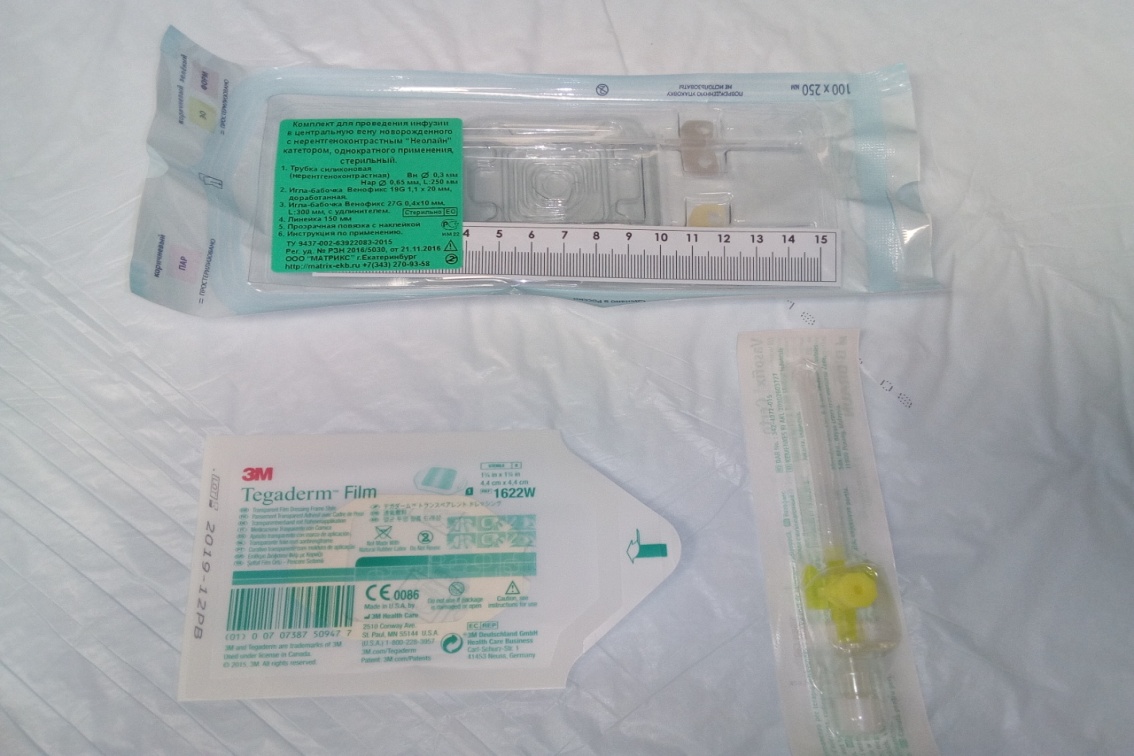 Световой режим
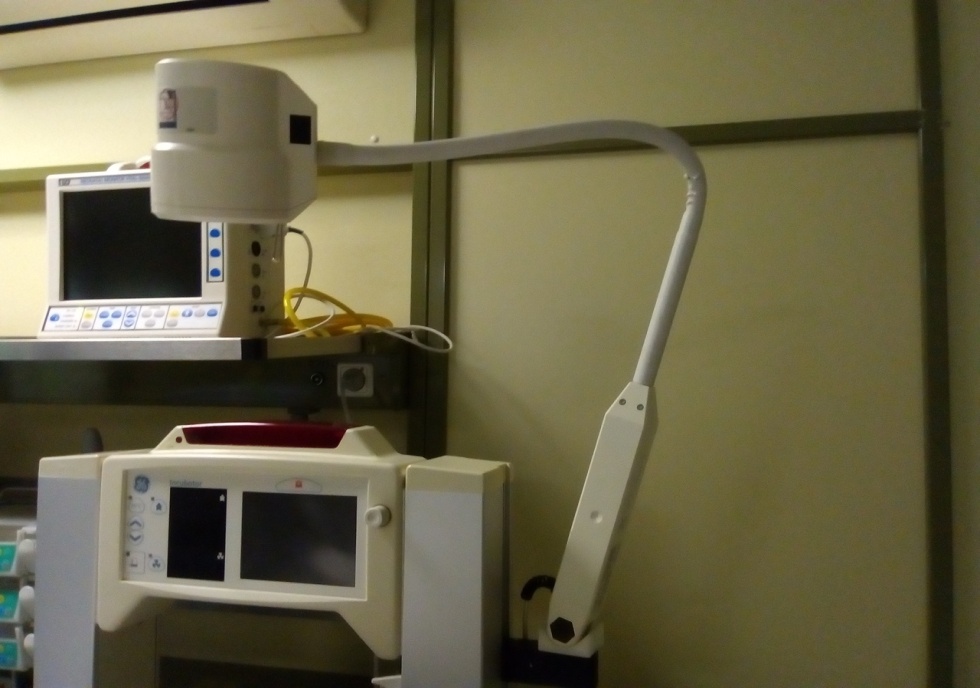 Циклическое освещение (менять освещение в помещении по циклу «день – ночь») 
Для проведения манипуляций и наблюдения за пациентами необходимо использовать индивидуальные источники света, которые можно разместить около каждого инкубатора или реанимационного столика
В дневное время желательно предотвращать попадание прямых солнечных лучей на ребенка. Для этого рекомендуется использовать светозащитные жалюзи на окнах, индивидуальные накидки из плотной ткани на инкубаторы
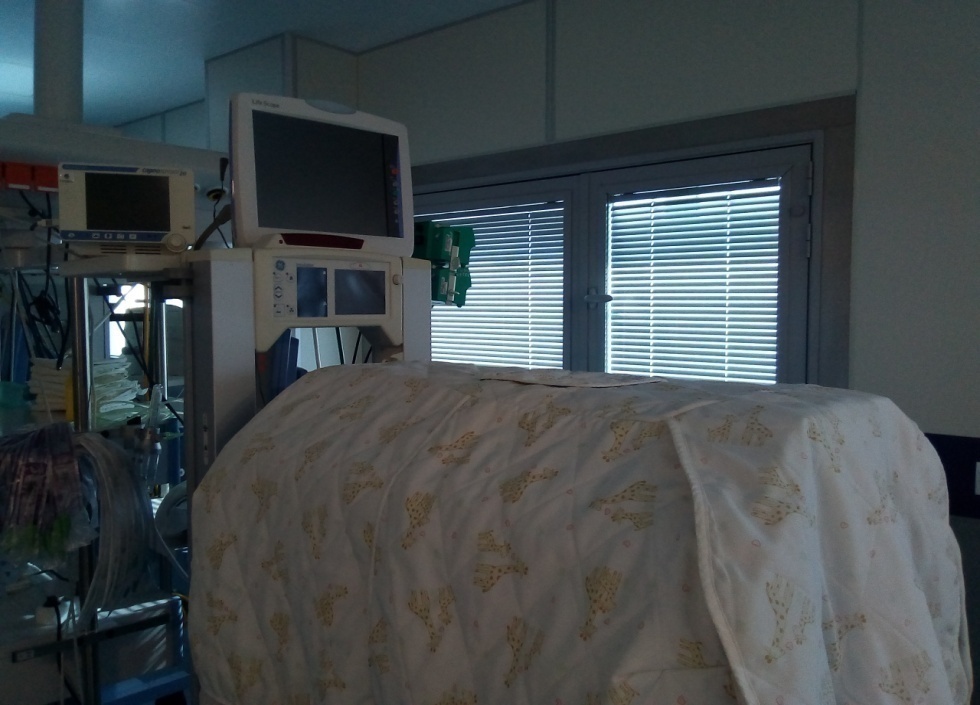 Создание и поддержание зоны комфорта
Избегать громких и резких звуков, соблюдать тишину в палате 
Все манипуляции (взвешивание, санация, пункции и др.) только по показаниям — отказ от плановых манипуляций
 Местные обезболивающие препараты применять при пункции,           катетеризации периферических вен 
 Глюкоза 40 % по 2–3 капли в рот при беспокойстве
 Укладка в «гнездо», использование при возможности метода «кенгуру»
 Раннее сосание
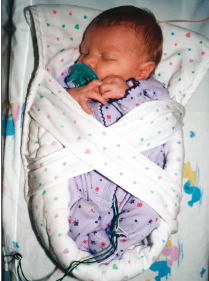 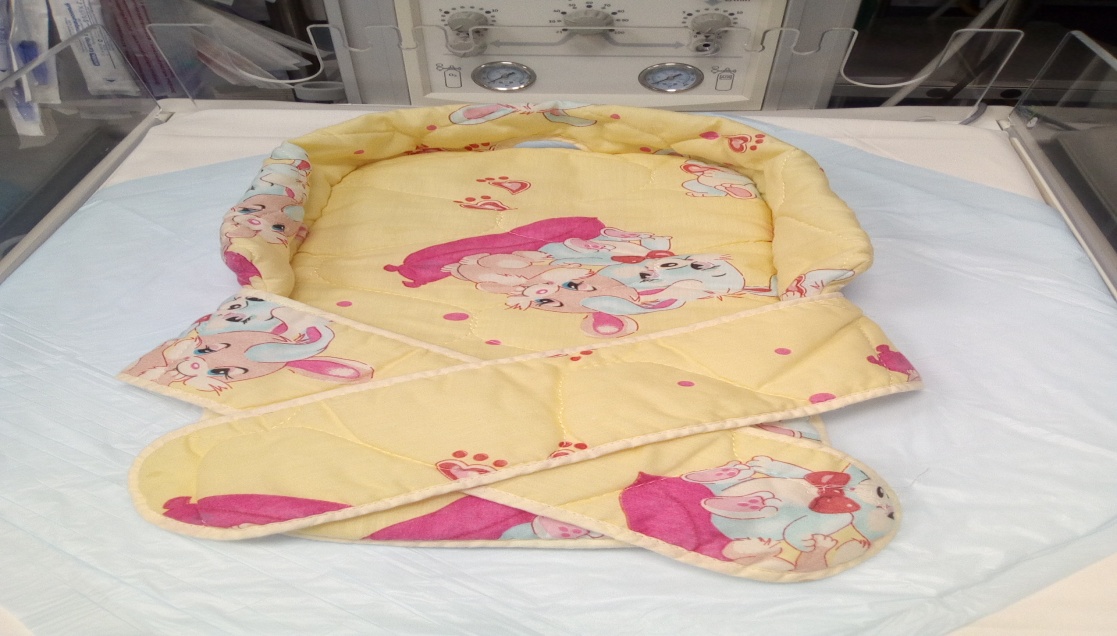 Температурный  режим  (гипотермия)
Недоношенные дети, особенно родившиеся с очень низкой и экстремально низкой массой тела, относятся к пациентам высокого риска по развитию нарушений теплового гомеостаза вследствие малого содержания или отсутствия бурой жировой ткани, обеспечивающей температурную защиту.
Классификация  гипотермии  по  степени      тяжести
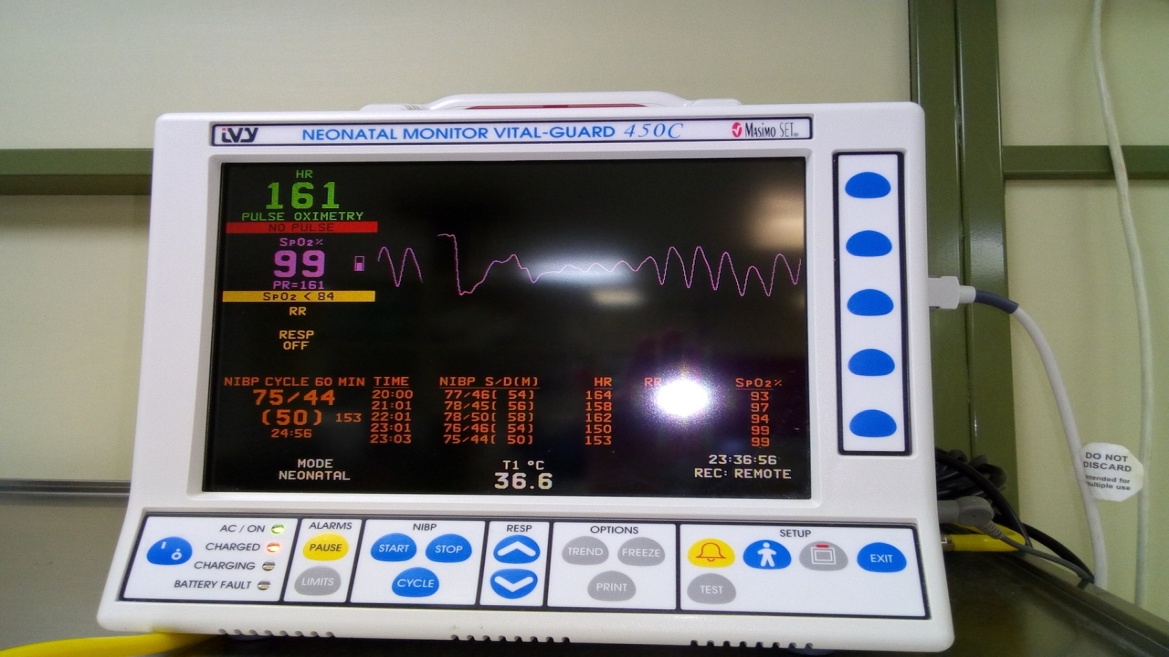 Нормальная температура тела 36,6-37,5 оC

Легкая степень-
    36,4-36,0 оC
Средняя степень-35,9-32,0 оC
Тяжелая степень- ниже 32,0 оC
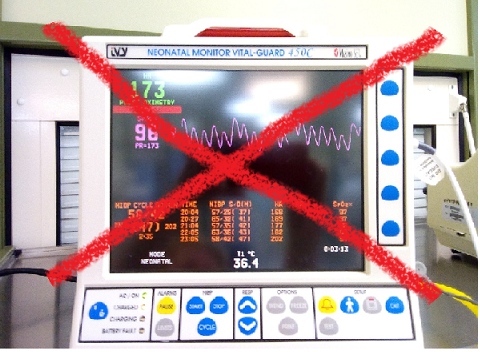 Последствия гипотермии
Увеличение летальности на первой неделе жизни
Повышенная потребность кислорода
Брадикардия , апноэ
Нарушение гемостаза , легочное кровотечение
Холодовой стресс ведет к потере энергии и задержке развития !!!!
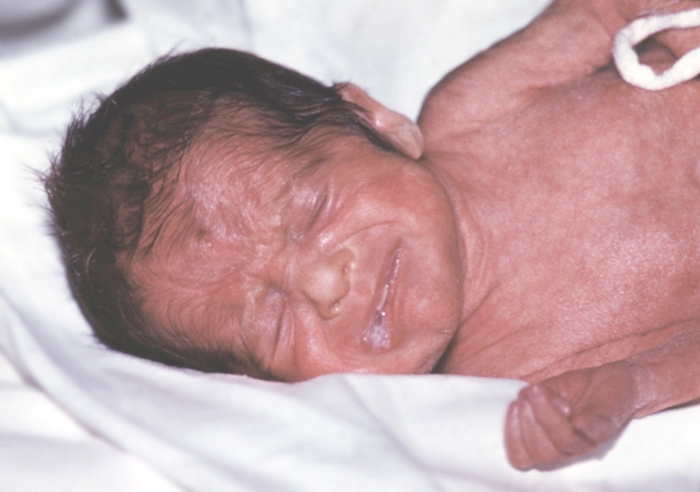 Лечение гипотермии новорожденного
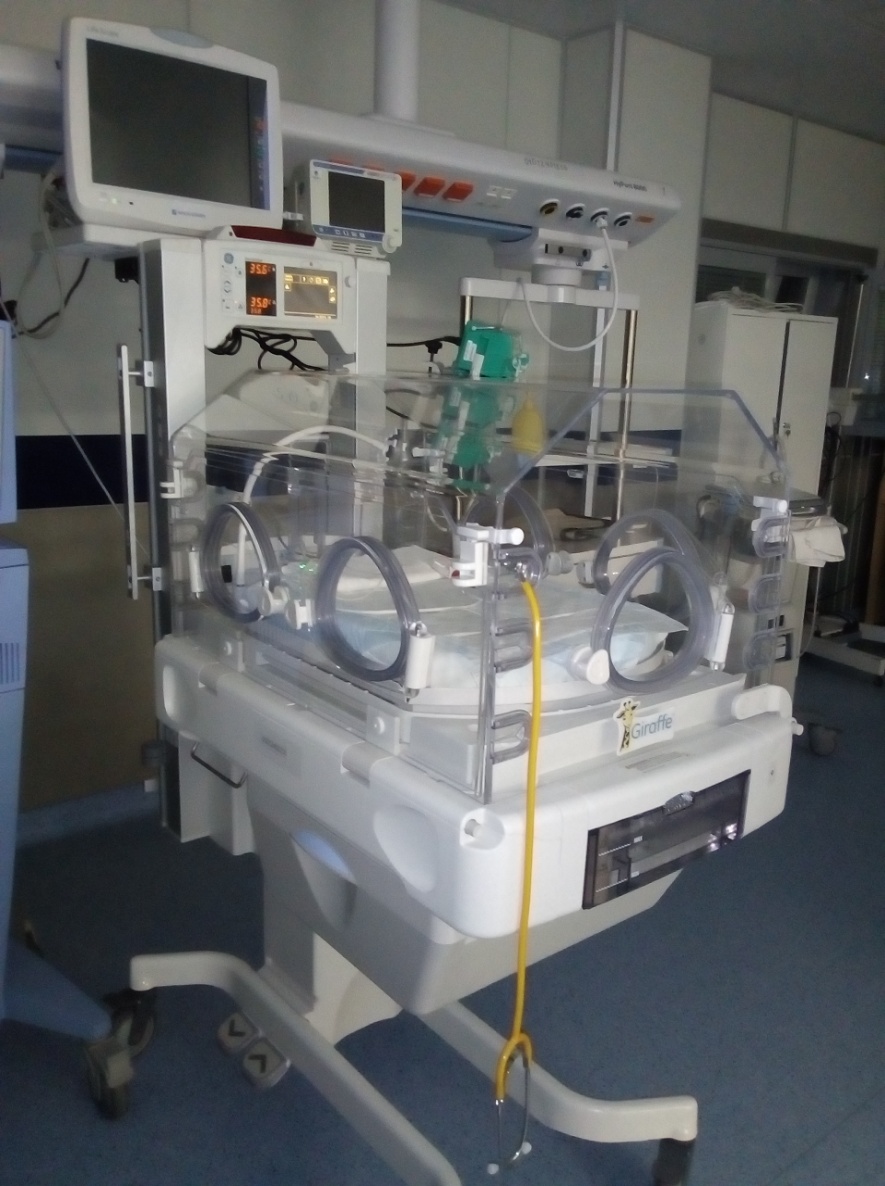 С помощью инкубаторов ,
     оснащенных серво-контролем и открытых реанимационных систем (специальных столиков  с источником лучистого тепла) 
Транспортировка новорожденного в ОРИТН допускается только в транспортном кувезе
Все дети со сроком гестации менее 30 недель в родильном зале  должны быть помещены в пластиковый мешок
Подогрев и увлажнение вдыхаемого воздуха
Подогрев вводимых растворов до температуры тела , предварительный обогрев белья
Обогрев палаты с контролем микроклимата отделения
Тщательный  контроль  температуры тела новорожденного
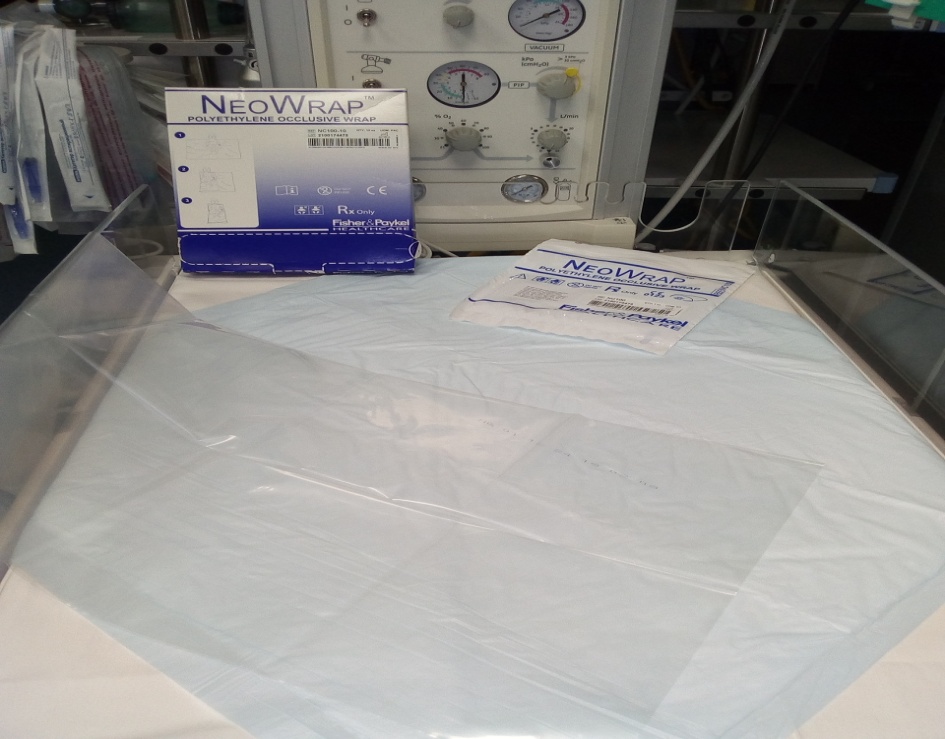 Рекомендуемая температура окружающего воздуха в инкубаторе (°С) и влажности в зависимости от массы  тела
Терморегуляция
В связи с нарушением периферического  кровообращения  используются шерстяные носочки ,пледики , варежки и шапочки
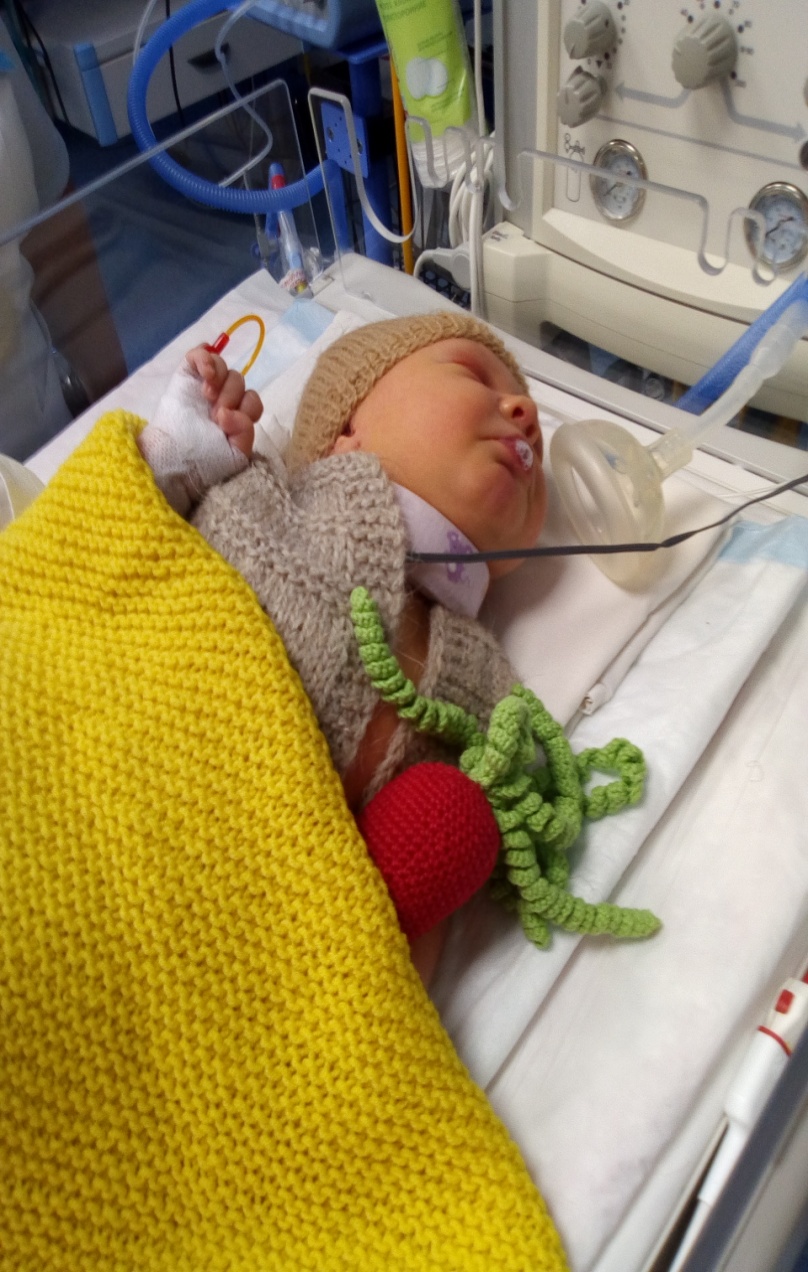 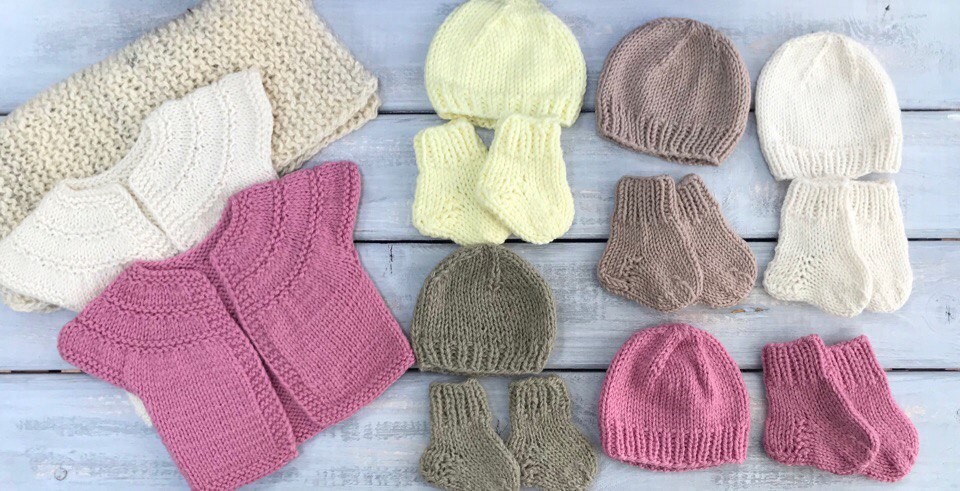 Эмоциональная поддержка родителей
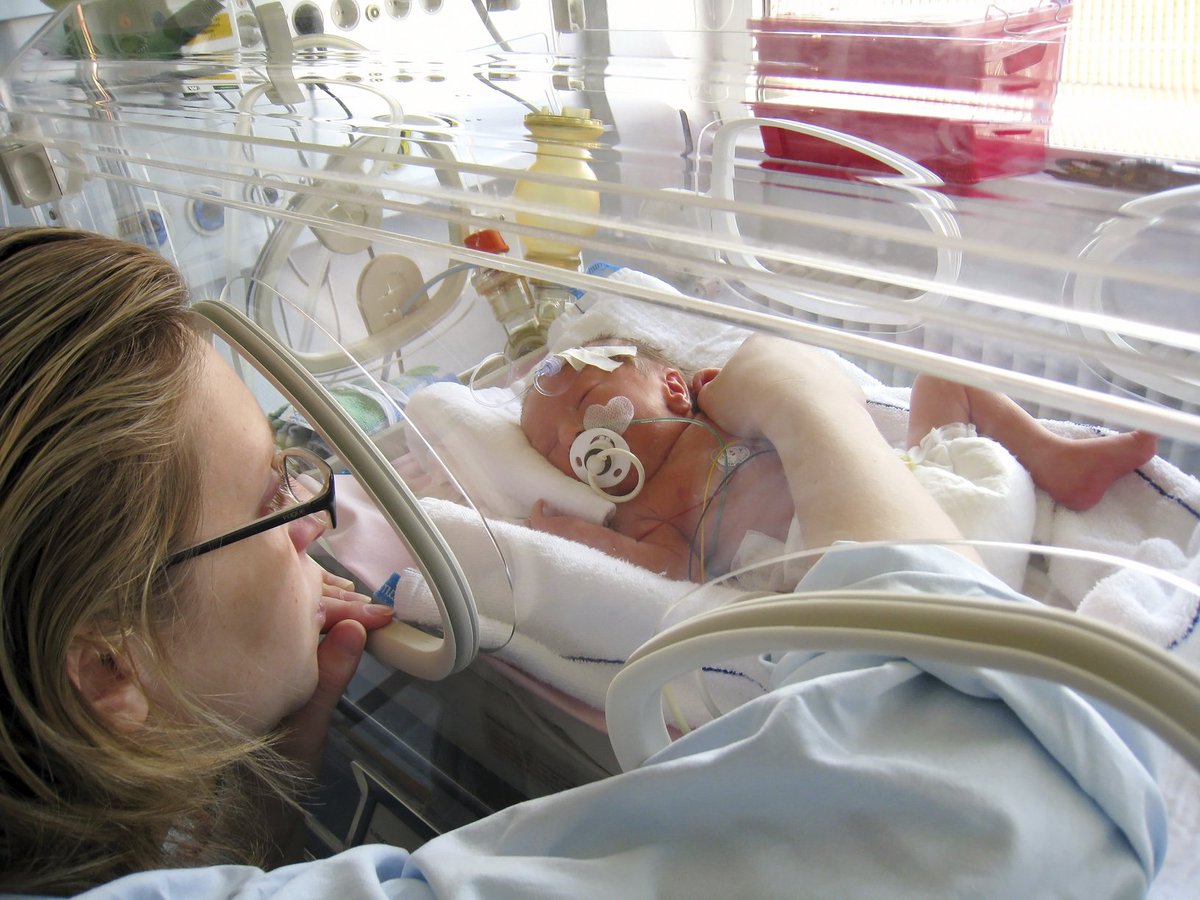 Поддержка родителей способна смягчить последствия неблагоприятных событий
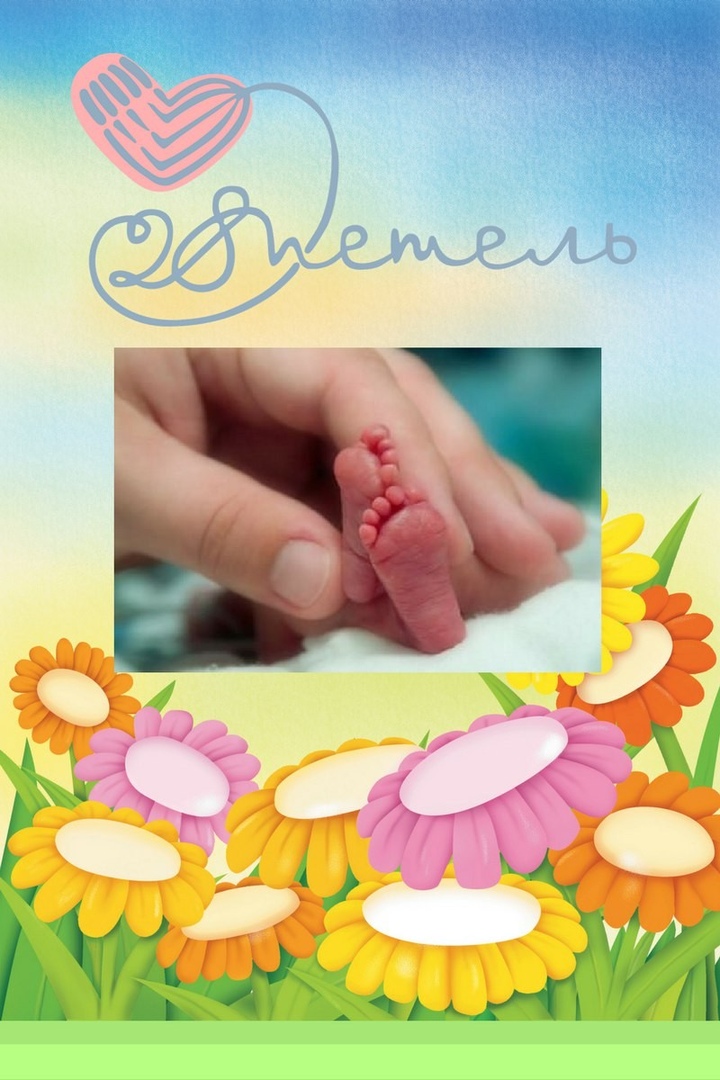 Спасибо за внимание !!!